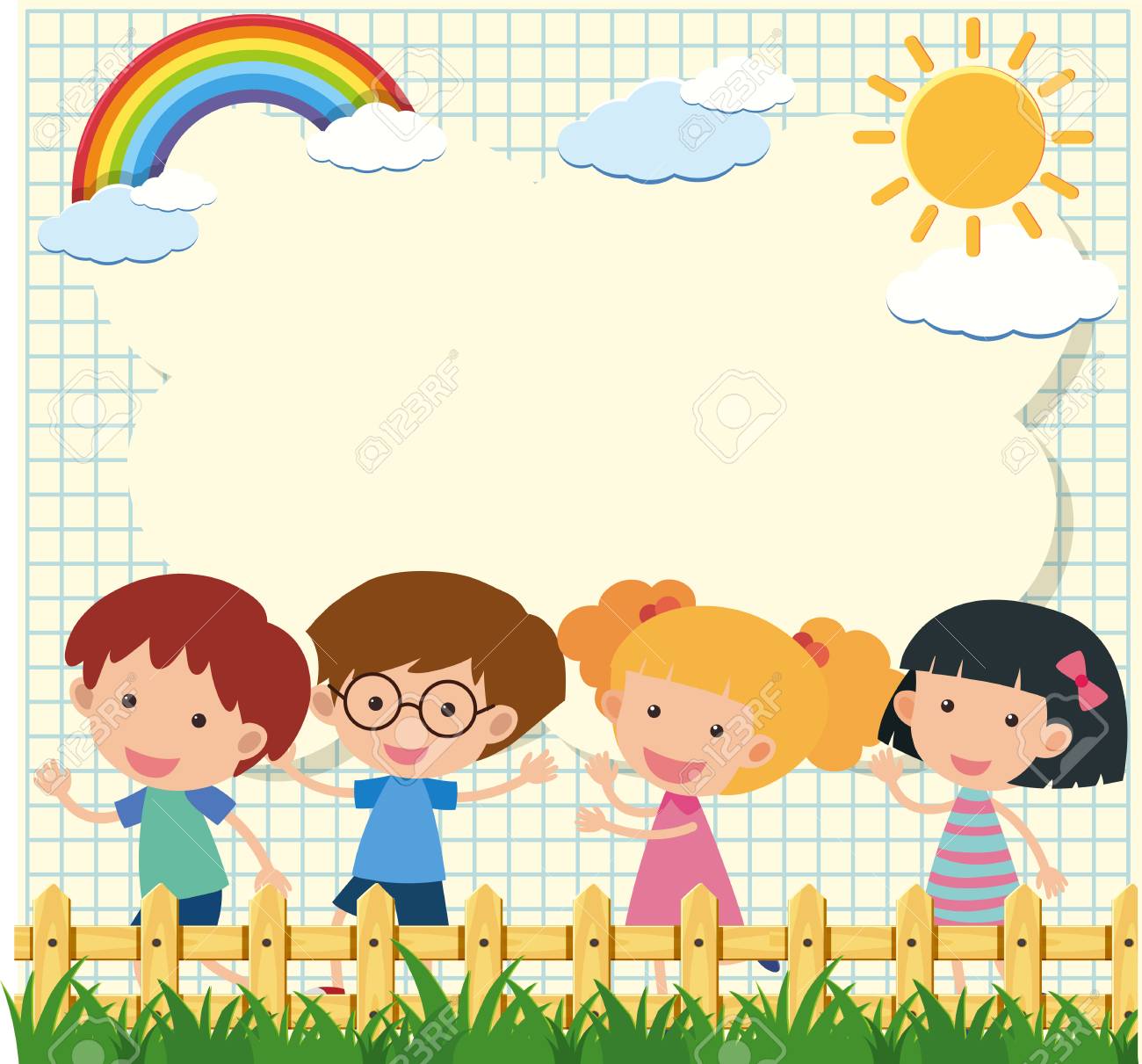 Chào mừng các thầy cô giáo về dự giờ thăm lớp.
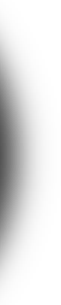 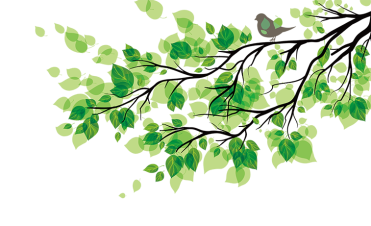 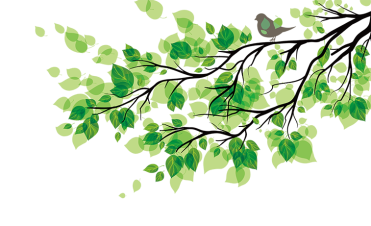 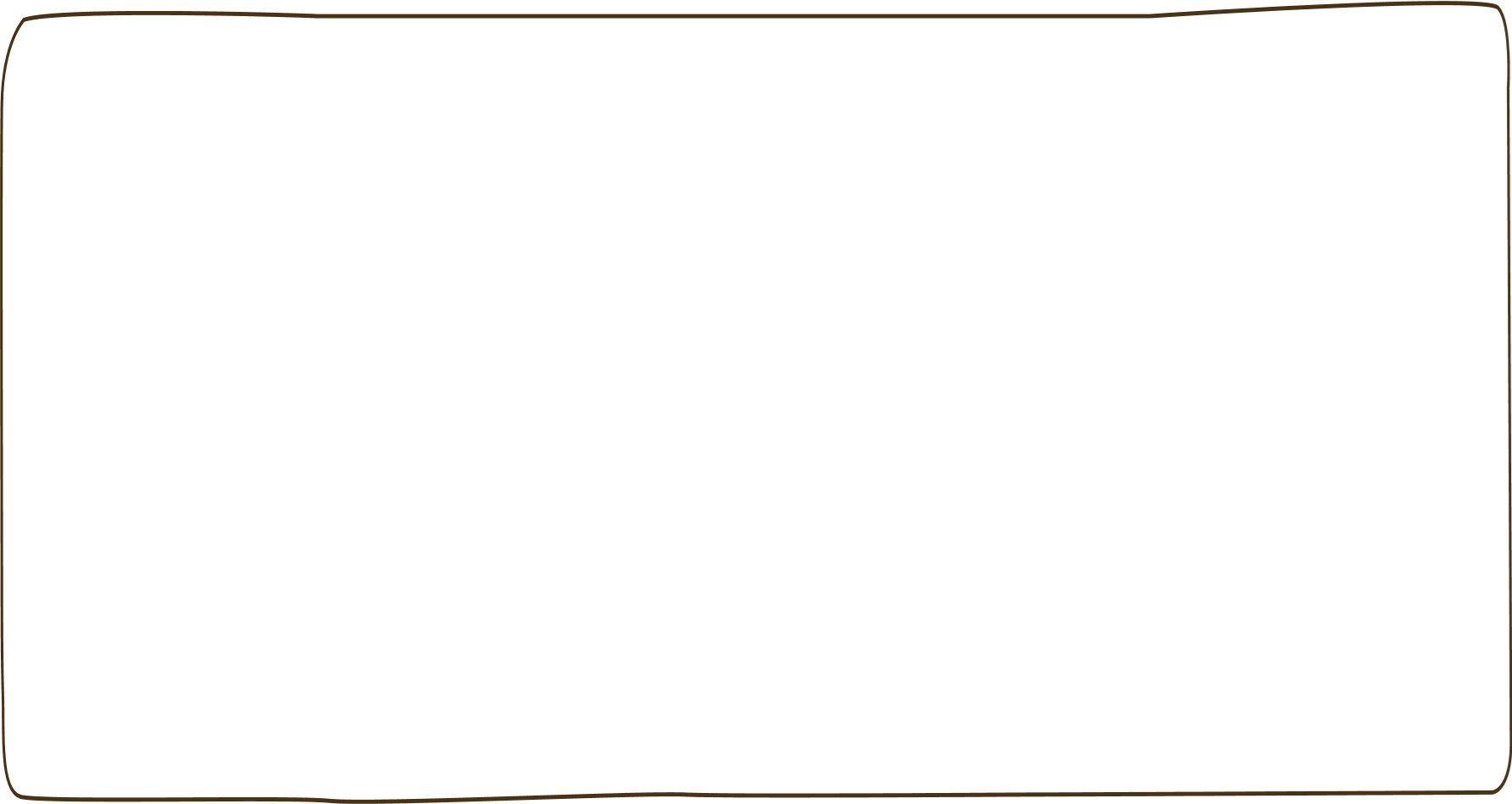 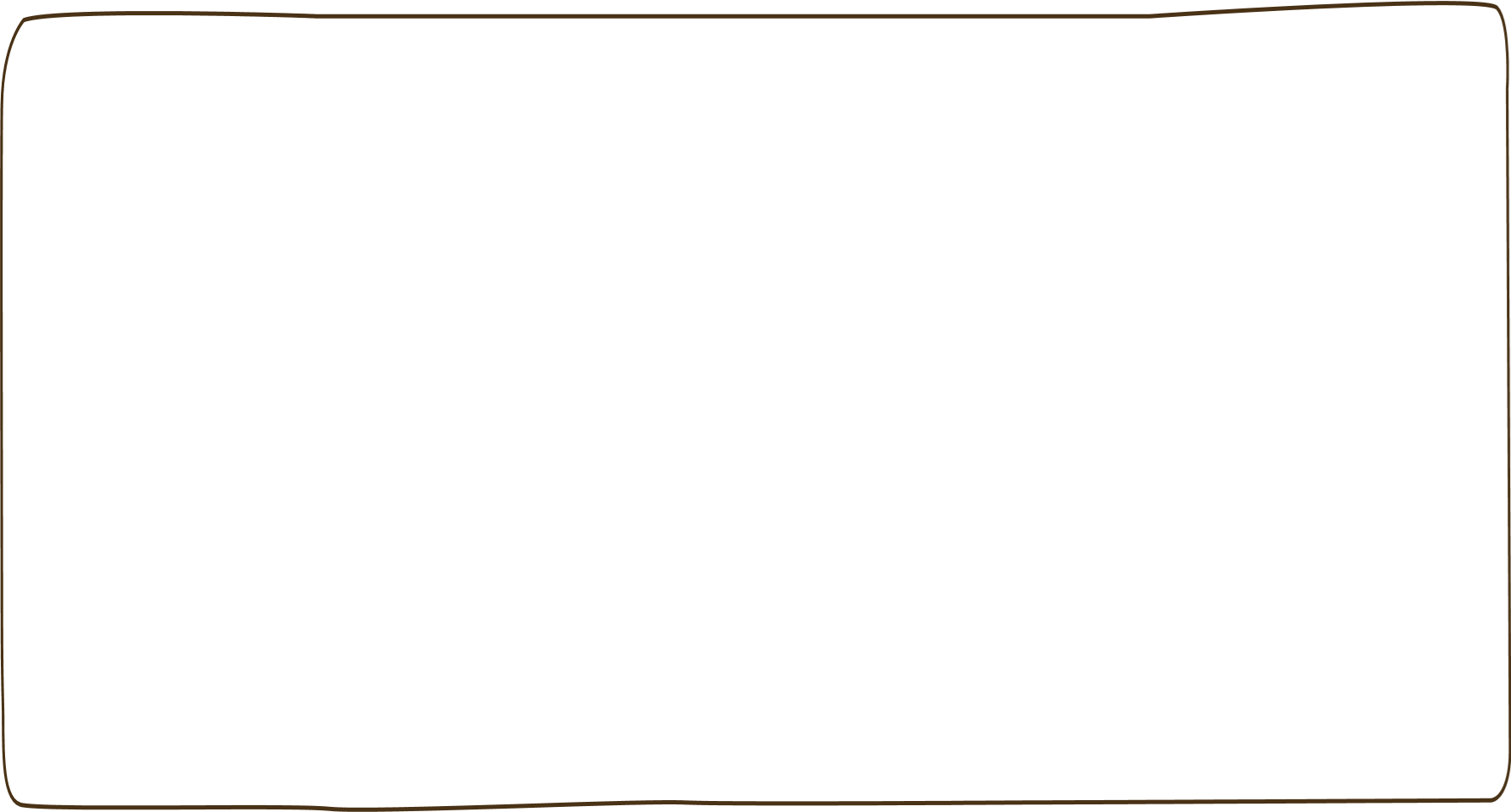 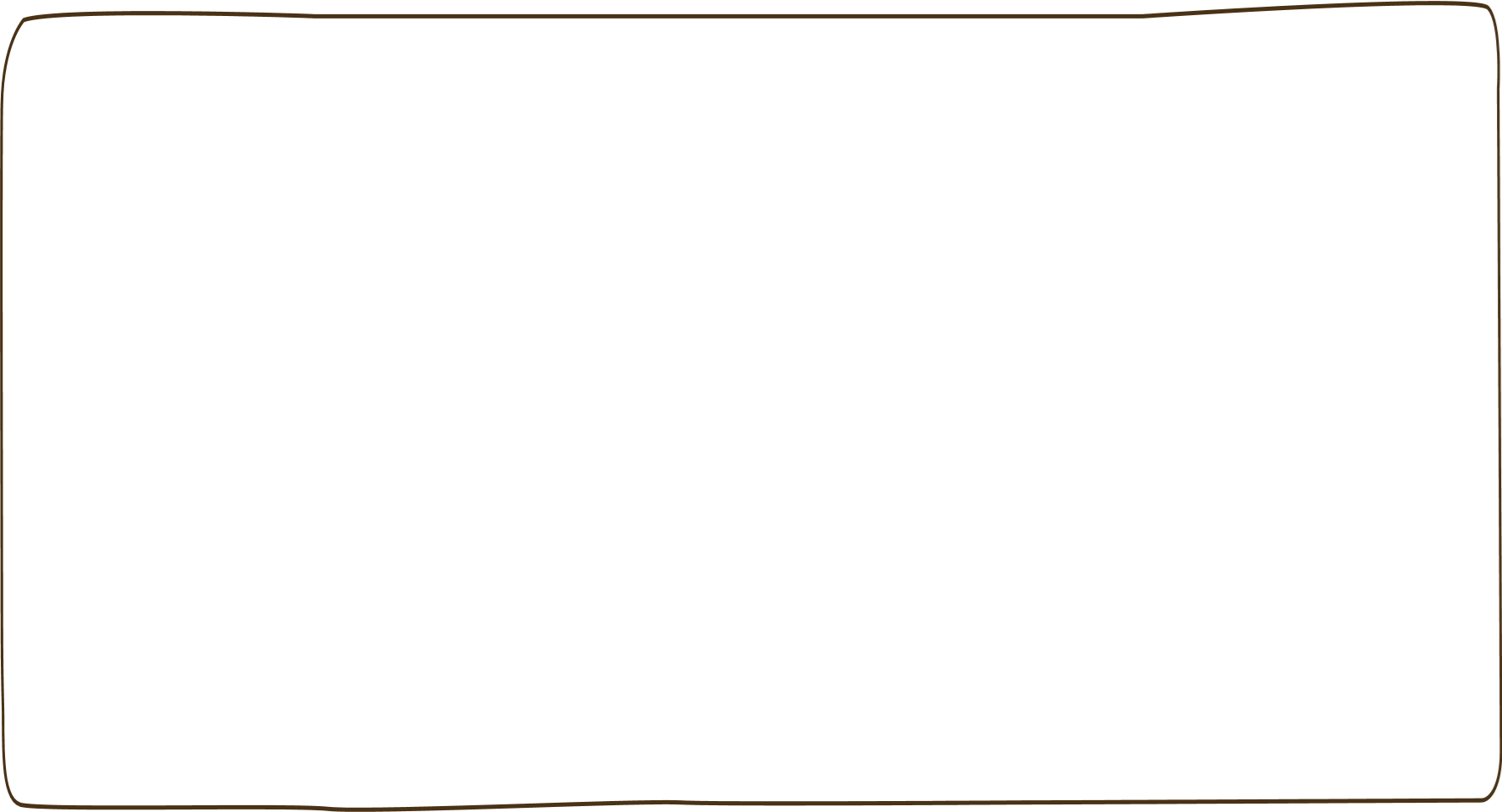 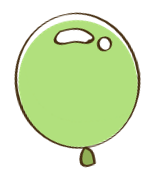 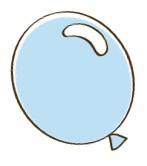 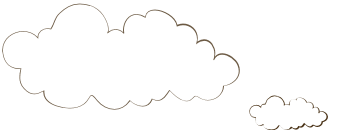 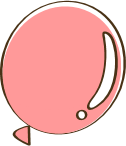 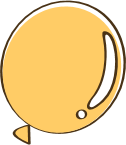 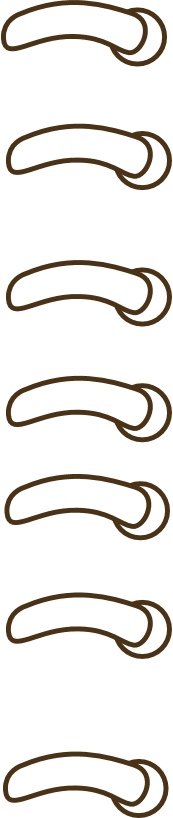 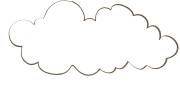 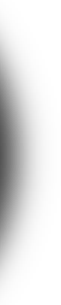 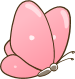 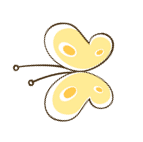 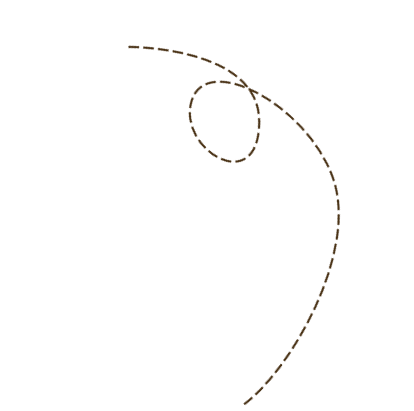 Khởi động
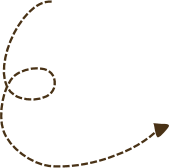 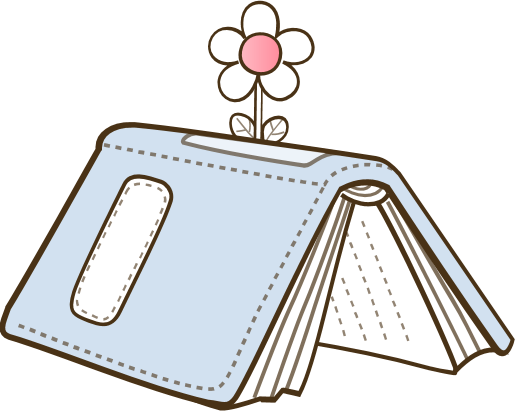 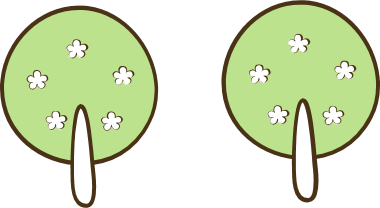 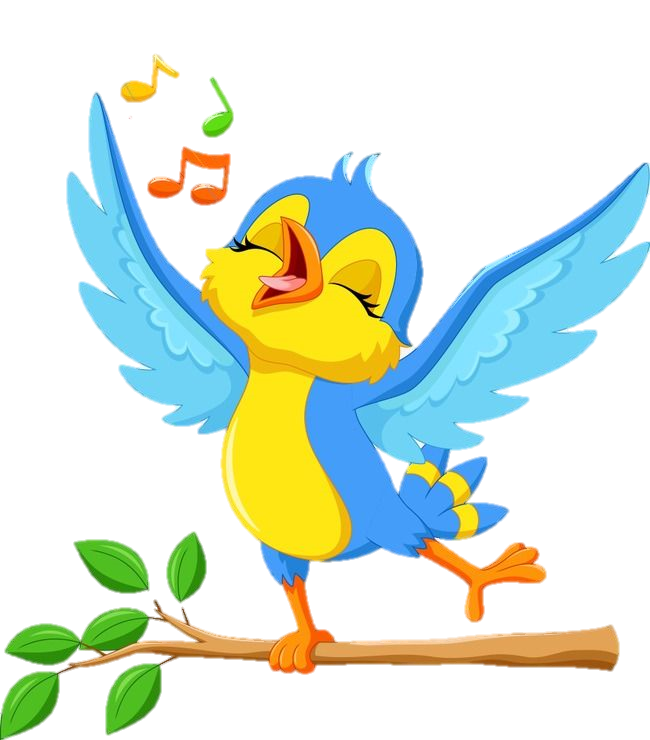 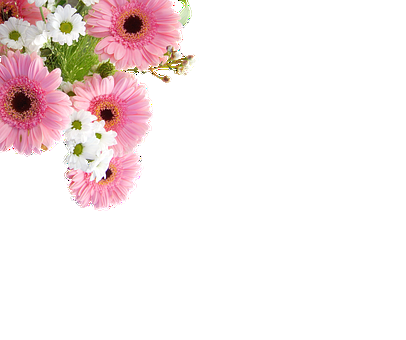 CÙNG HÁT NÀO BẠN ƠI
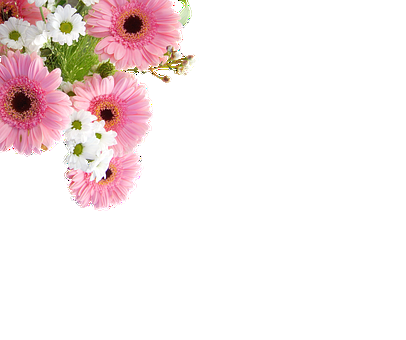 Thứ năm ngày … tháng … năm 2024
Toán
Bài 38: Ki- lô – gam ( tiết 1)
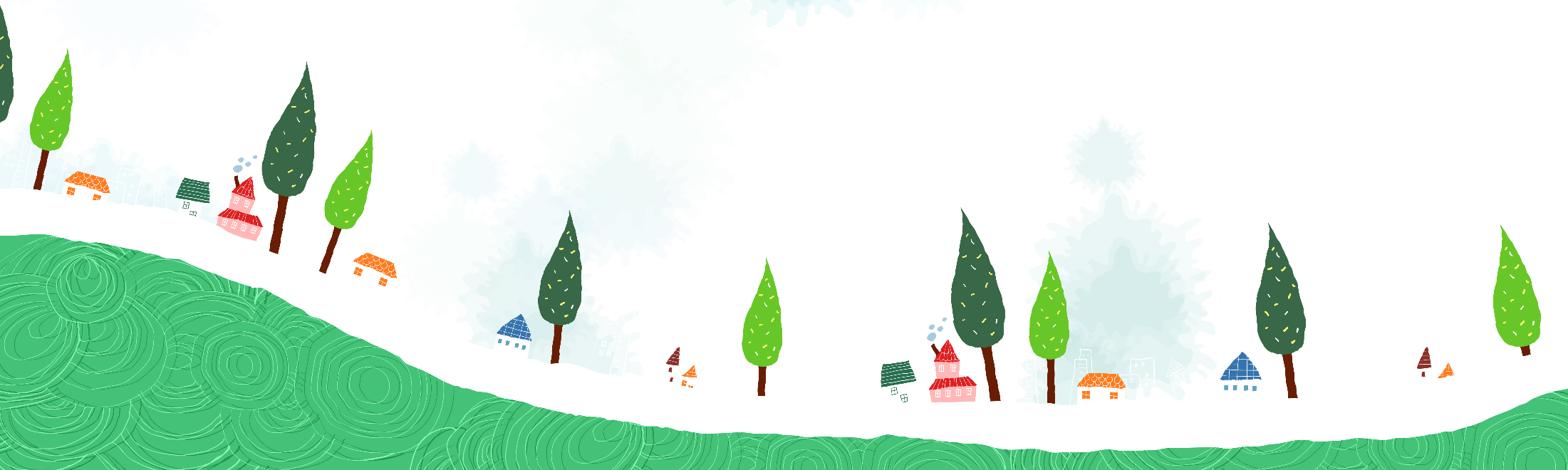 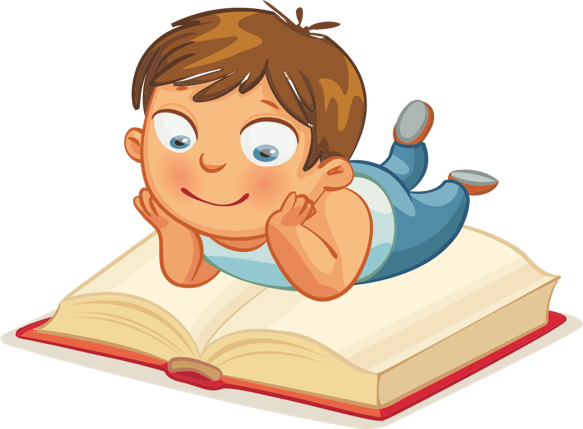 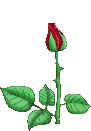 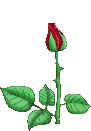 Ki-lô gam là đơn vị đo khối lượng.Ki-lô-gam viết tắt là kg
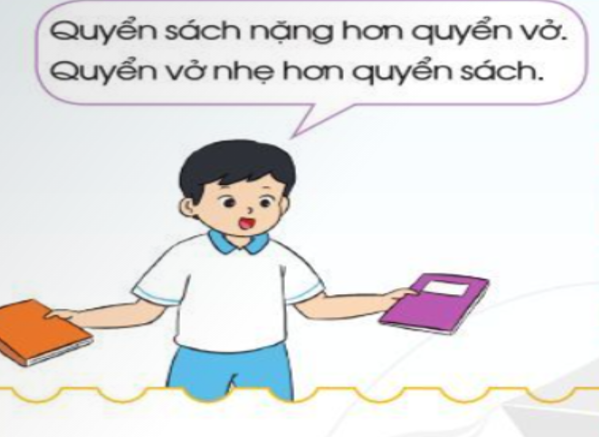 8
9
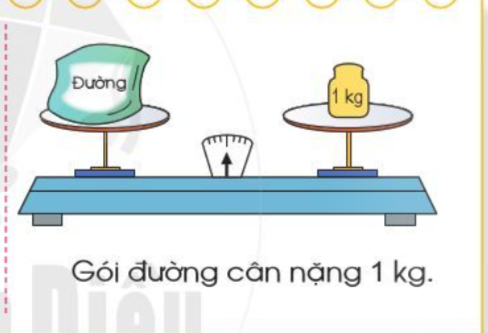 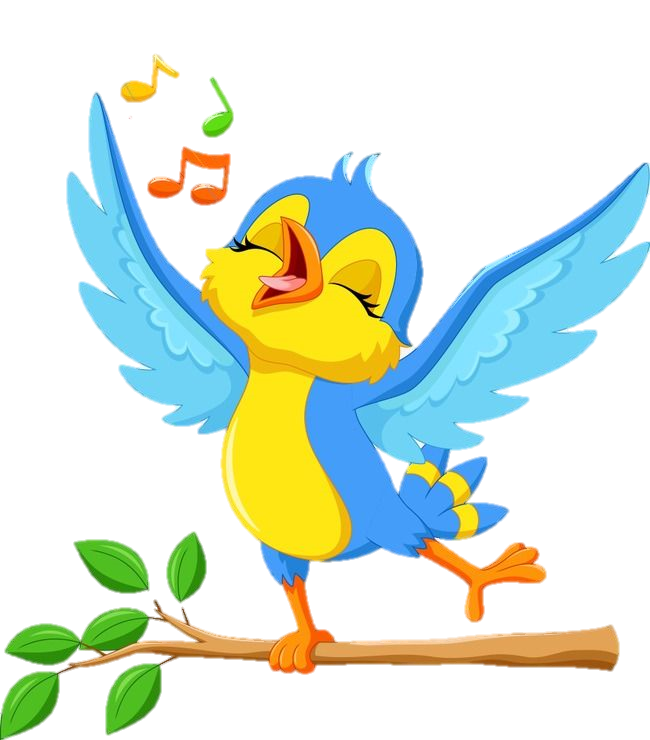 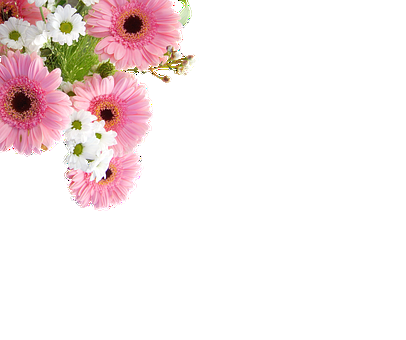 Luyện tập
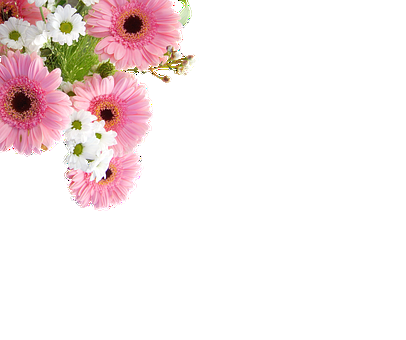 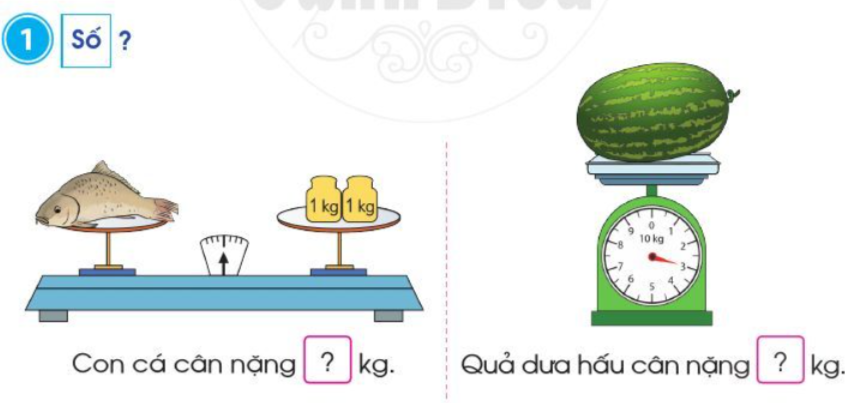 CN - CĐ
2
3
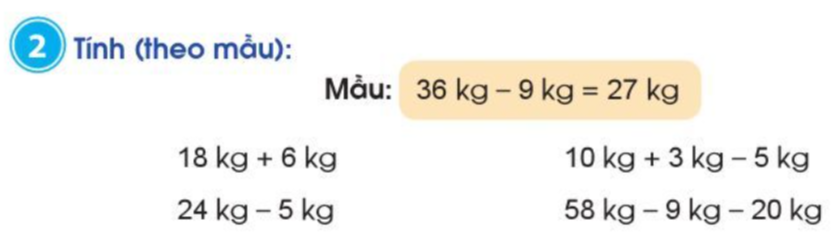 CN - CĐ
=8 kg
=24 kg
=19 kg
=29 kg
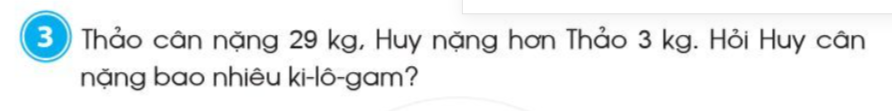 CN- C Đ- L
Bài giải
Huy cân nặng số ki- lô- gam là:
29 +3 = 32(kg )
Đáp số: 32 kg.
Bài tập phát triển:Nga cân  nặng 31 kg, Nga nặng hơn Huệ 4 kg. Hỏi Huệ nặng bao nhiêu kg?
Bài giải
Huệ cân nặng số ki-lô-gam là:
31 – 4 = 27 kg
Đáp số: 27 kg
15
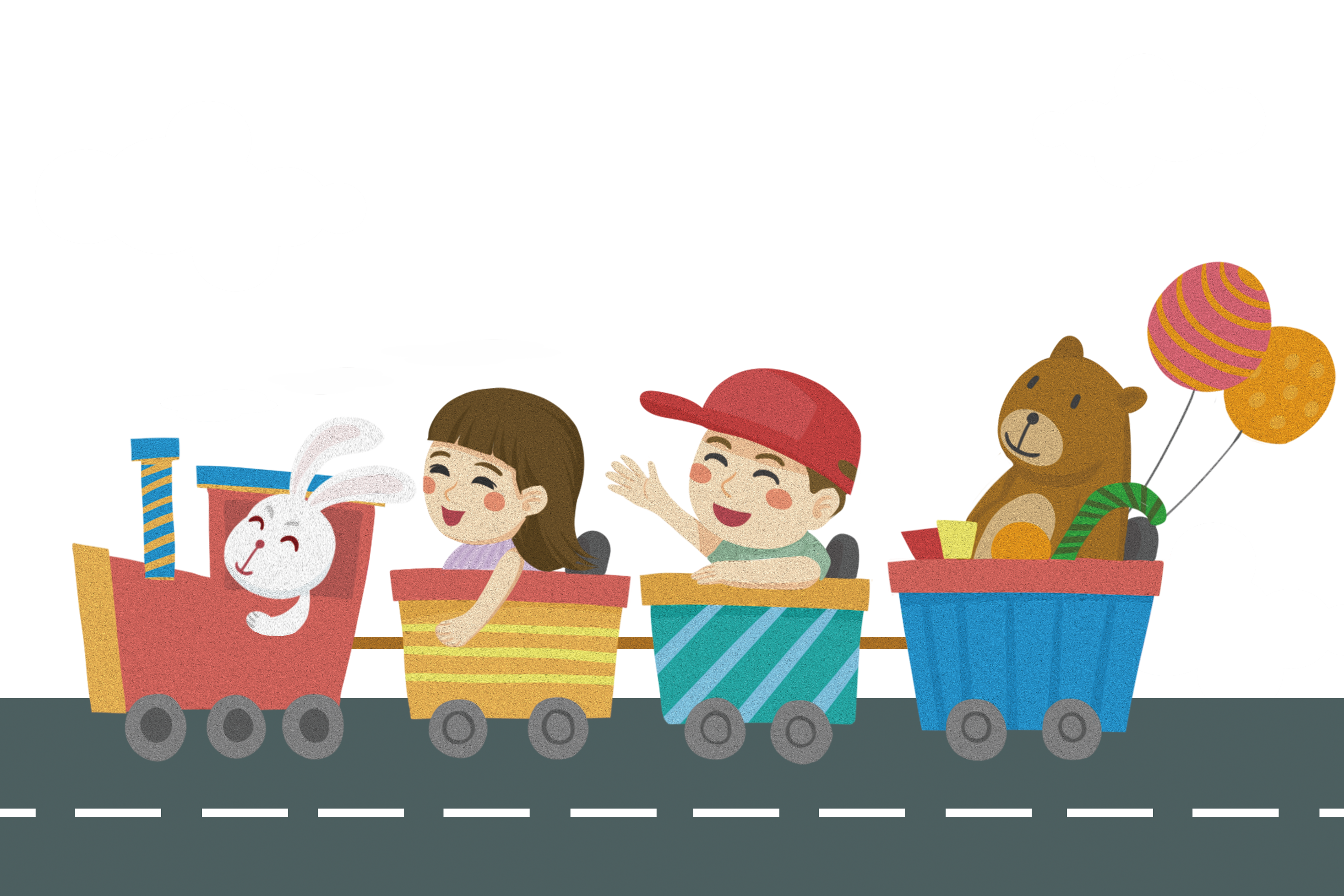 CHÀO TẠM BIỆT